Муниципальное бюджетное дошкольное образовательное учреждение центр развития ребенка – детский сад №28 «Огонек»
Тематическая неделя «Я живу в России» в группе «Бабочки»
2015 год
В ноябре в нашей группе прошла тематическая  неделя  «Я живу в России»
Дети познакомились с государственными символами России. Изготовили государственный флаг РФ. Во время занятий ребята рассуждали на тему «Что такое Родина?»
 В группе прошла тематическая  выставка рисунков.
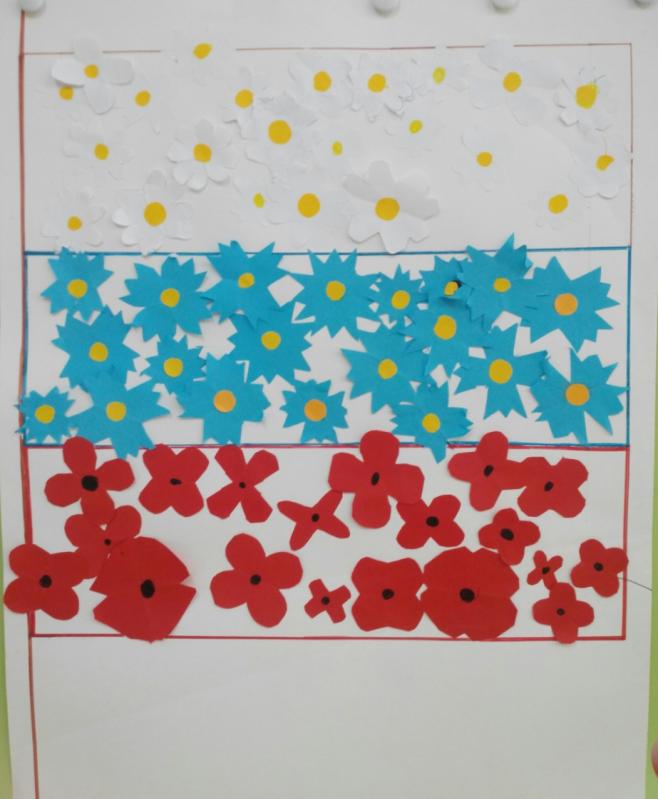 В детском садике узнали мы прекрасные слова  Их впервые написали: « Мама», «Родина»,  Друзья». На моём рисунке мама и друзья,  На моём рисунке песенка ручья,  На моём рисунке радуга и я,  На моём рисунке Родина моя.
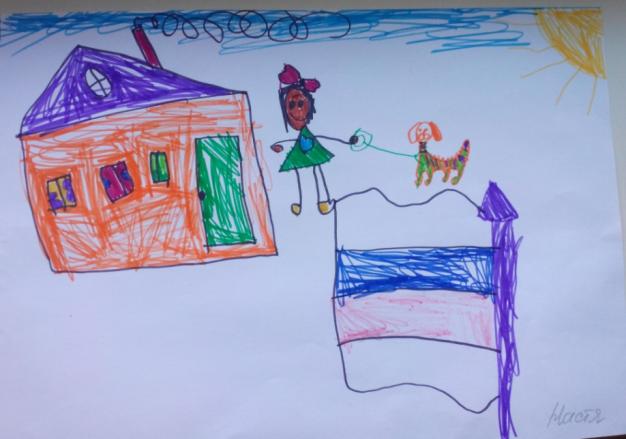 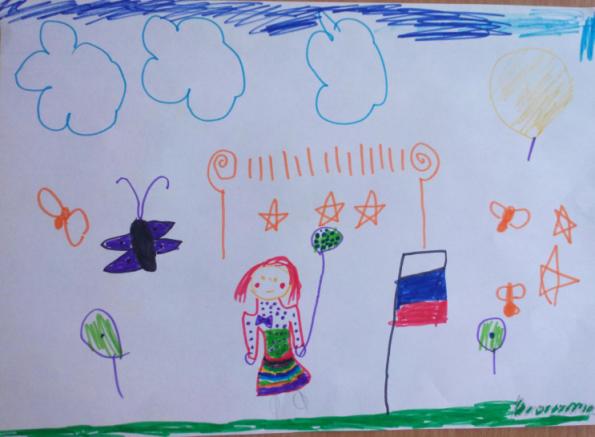 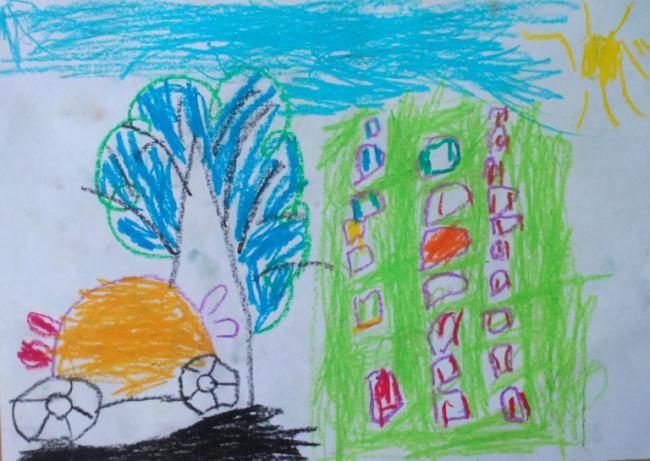 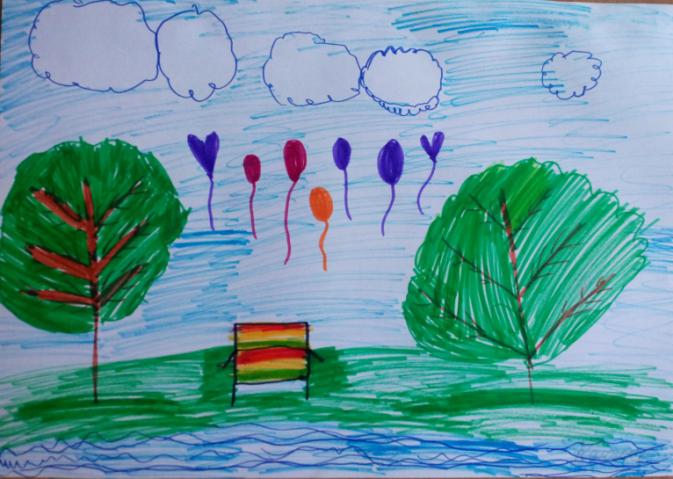 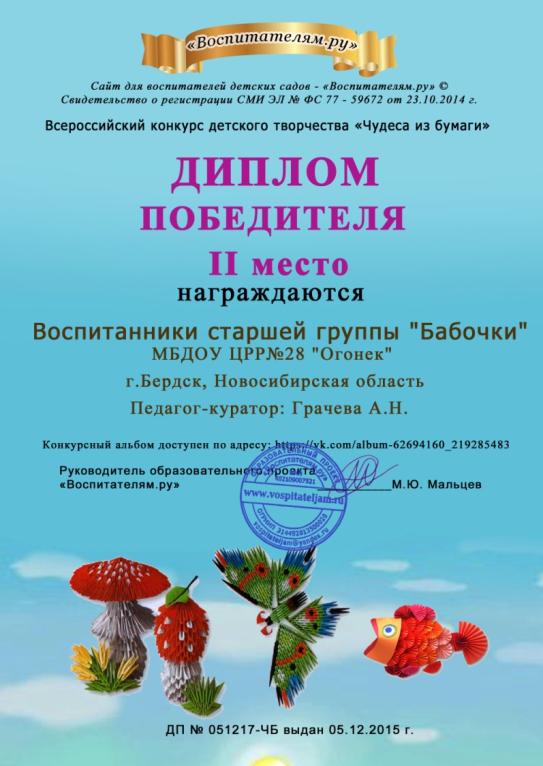 Коллективная работа нашей группы  «Флаг России» принимала участие во Всероссийском  конкурсе детского творчества «Чудеса из бумаги» и удостоена диплома победителя!
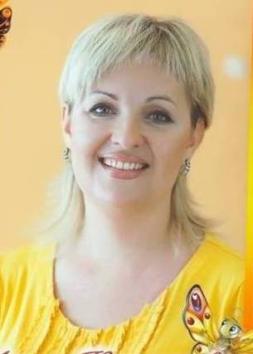 Спасибо за
 внимание!


                                           
                                       Материал
                                      подготовила
                                      Грачева А.Н.